Осень 1941 - го. Битва за Москву
НАВЕКИ 17-ЛЕТНИЕ:
ПОДВИГ ПОДОЛЬСКИХ КУРСАНТОВ
Хачпанова  М.В.
МАОУ СОШ № 7 г .Балаково
2016 г.
Плакаты 1941 года
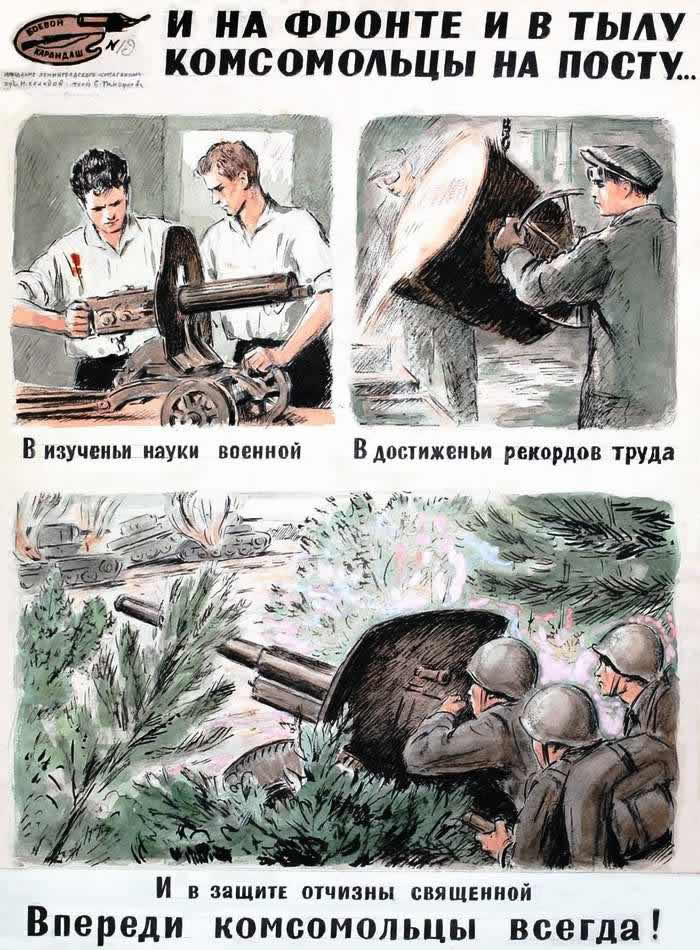 Марш защитников Москвы
Автор слов этой песни Алексей Сурков так описал время, когда было написано ставшее впоследствии «Песней защитников Москвы»: «…Жестокая беда фашистского наступления настигла нас в первых числах октября. Под ударами врага фронт развалился, и бронированные орды, подминая полки, дивизии, армии, хлынули к Москве с запада, начали обтекать её с юга и севера, с пугающей быстротой приближались к тем рубежам, которые в сводках Совинформбюро именовались дальними подступами к столице».
В летописи Великой Отечественной войны достойное место занимает бессмертный подвиг подольских курсантов в битве за Москву в октябре 1941 года. Вдумайтесь, они были 17-ти летними мальчишками. 3,5 тысячи курсантов Подольских военных училищ вписали в нашу историю ещё одну героическую страницу.
Октябрь 1941 г. Немцы под Москвой, а им только 17-ть…
6 .10. 1941 г. Дорогу на Москву преградили юноши –курсанты с учебными артиллерийскими орудиями
Выхода не было, единственным резервом Ставки на данном направлении были только юноши этих училищ. 5 октября около 2 тыс. курсантов артиллерийского и 1,5 тыс. курсантов пехотного училищ были по тревоге сняты с занятий и направлены на оборону Малоярославца. Сводному отряду Подольских курсантов поставили задачу преградить путь немецким войскам на Ильинском боевом участке примерно на 5−7 дней, пока не будут переброшены резервы.
Москва в смертельной опасности!
В октябре 1941 года они остановили части вермахта, которые рвались к Москве. Жуков выступил перед курсантами, сказав всего лишь несколько слов: «Дети, продержитесь хотя бы пять дней. Москва в смертельной опасности».
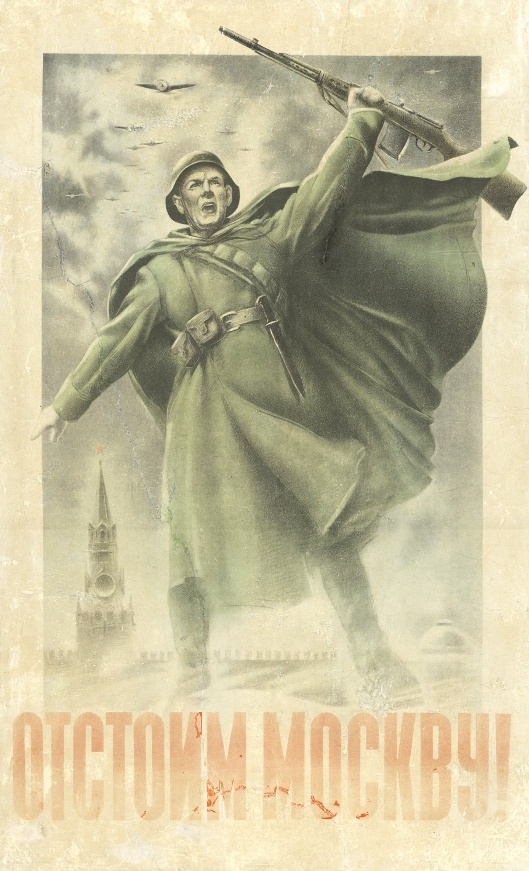 Немцы обнаружили брешь в обороне Москвы
В начале 30 сентября — 2 октября 1941 года вермахт начал операцию «Тайфун». 5 октября части противника захватили Юхнов, и вышли на подступы к Малоярославцу. В обороне советских войск на Ильинском боевом участке Можайской линии обороны столицы была образована брешь, которую немецкое командование могло использовать для выхода к Москве. В этот же день колонну противника — 20 тыс. мотопехоты и до 200 танков, которая двигалась по Варшавскому шоссе, обнаружила воздушная разведка.
С утра 11 октября противник начал боевые действия — позиции Подольского сводного отряда подверглись массированным авиаударам и артиллерийскому огню. После этого мост попыталась пересечь колонна вражеской бронетехники с пехотой. Но атаку немцев отбили
У немцев –авиация, бронетехника с пехотой. У ребят – учебные пушки и несколько автоматов; каждый патрон на счету…
За эти пять дней курсанты уничтожили 20 танков, 10 бронемашин, около 1000 солдат и офицеров противника. Курсанты-артиллеристы проявили чудеса героизма и самопожертвования. Не оставляя огневых позиций, они отражали непрекращающиеся атаки гитлеровцев.
Задание Родины выполнено!
«Оживающий дот» лейтенанта Алёшина
Особенно отличились курсанты 4-й батареи лейтенанта Алешкина Афанасия Ивановича. Его дот немцы прозвали «оживающим дотом». Немцы видели своими глазами, что внутри дота разрываются снаряды, ну ничего живого там не может остаться, и спокойно, вразвалку, шли на штурм, они считали, что уничтожены все курсанты, да и что могло остаться в живых после этого сокрушительного огня. Но в какой-то момент дот оживал и снова начинал! стрелять
Вражеские танки остановлены!
В этом бою артиллеристы уничтожили 14 танков, 10 автомашин и бронетранспортеров, истребили около 200 фашистских автоматчиков, 6 танков и 2 бронетранспортера сожгли курсанты расчета Добрынина
Подвиг 17-летних мальчишек шокировал немцев
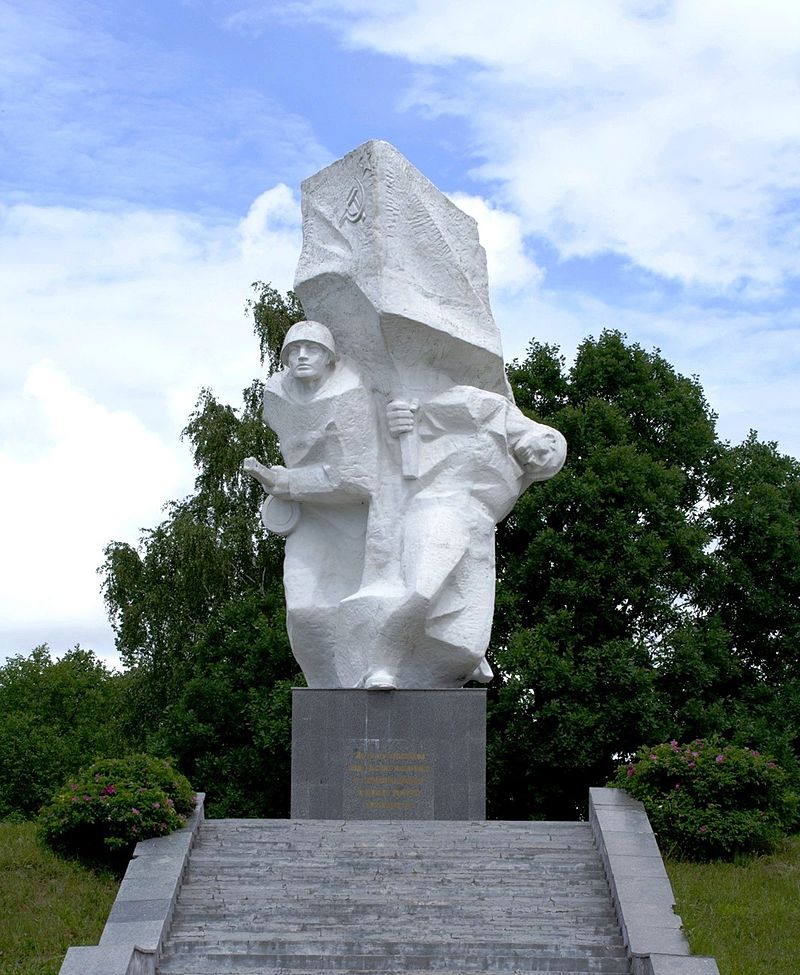 Памятник в Ильинском
Бывшие курсанты на открытии мемориала в Ильинском 8 мая 1975 года
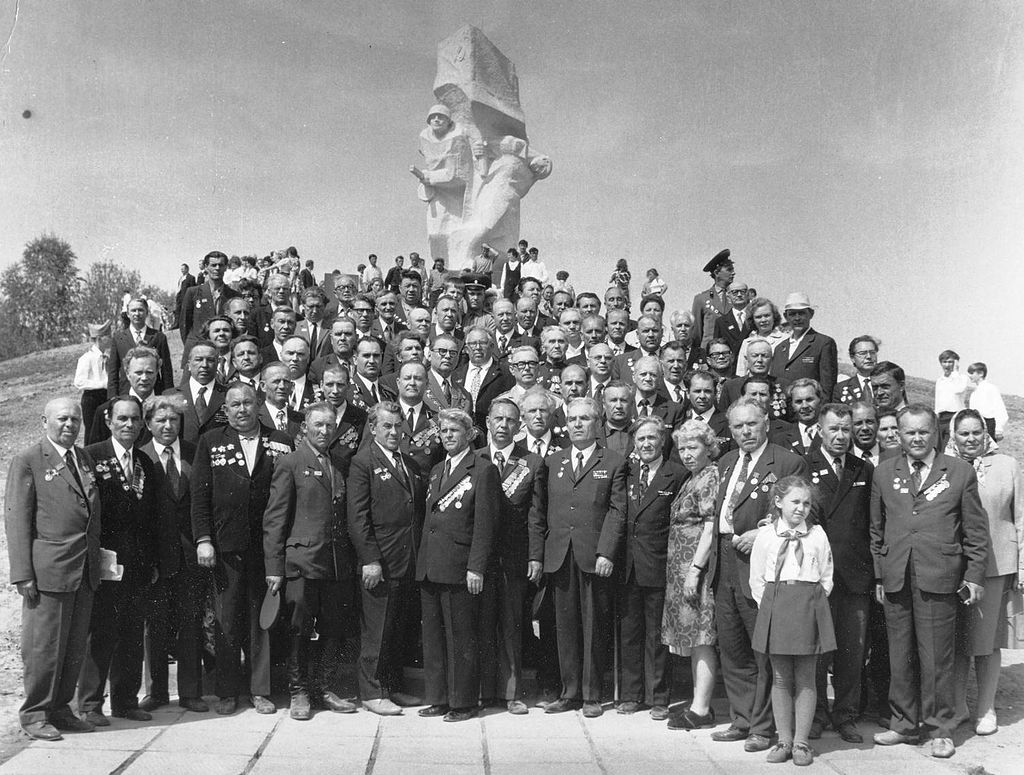 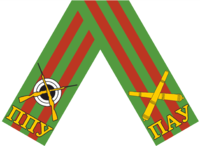 Памятник Подольским курсантам в городе Подольске на улице Кирова
Схема боевых действий Подольских курсантов (тыльная сторона памятника).
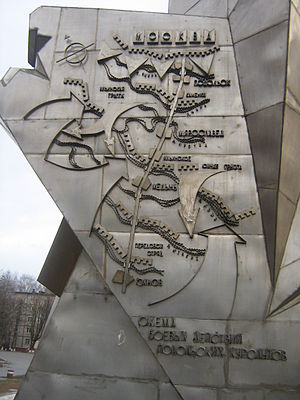 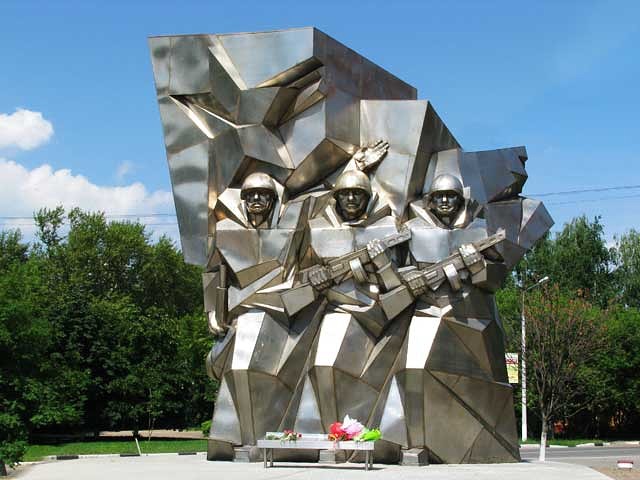 Никто не забыт, ничто не забыто!
Музей Подольских курсантов гимназии им. Подольских курсантов г. Климовска
Памятник в с. Кудиново
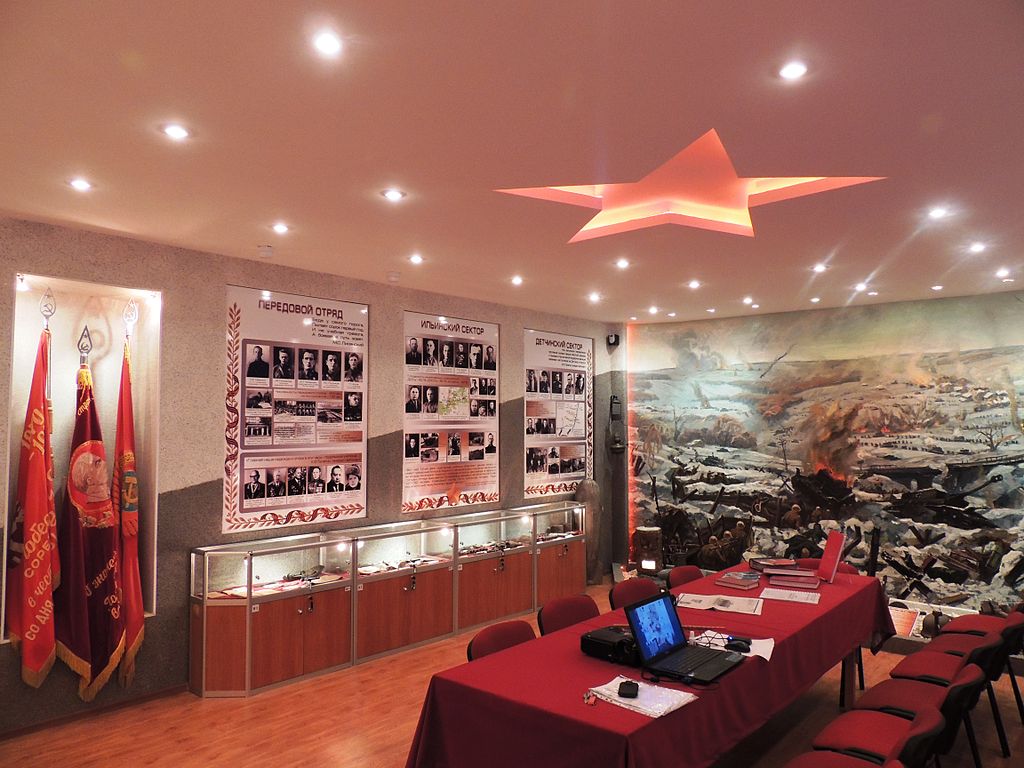 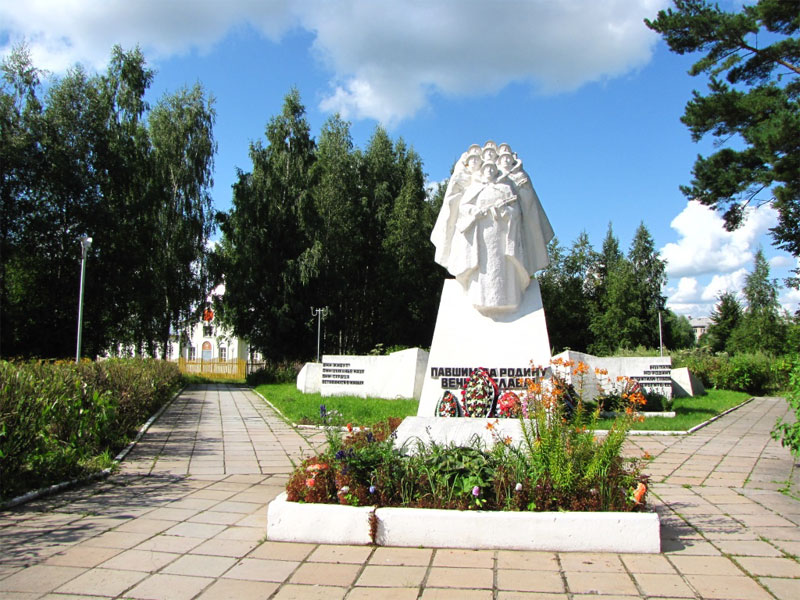 «В результате пятидневных ожесточенных боев немногие остались в живых, но своим героическим самопожертвованием они сорвали план быстрого захвата Малоярославца и помогли нашим войскам выиграть необходимое время для реорганизации обороны на подступах к Москве». 
	Маршал Г.К. Жуков
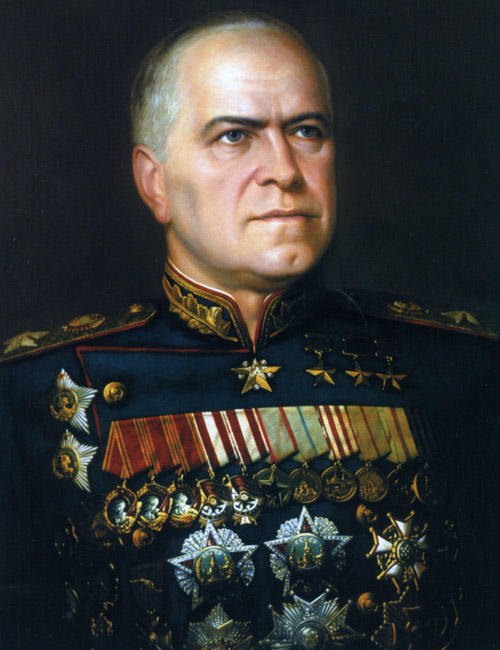 Спасибо – от маршала Жукова
За пять дней в боях за Москву курсантами Подольских военных училищ было уничтожено 100 танков и около 5000 живой силы противника. Немного осталось в живых курсантов-защитников Москвы в октябре 1941 года. В боях за Москву погибло 2500 курсантов
Подвиг юных защитников столицы должен жить в веках! 
100 танков и около 5000 живой силы противника – таков личный вклад подольских курсантов в разгром немцев под  Москвой
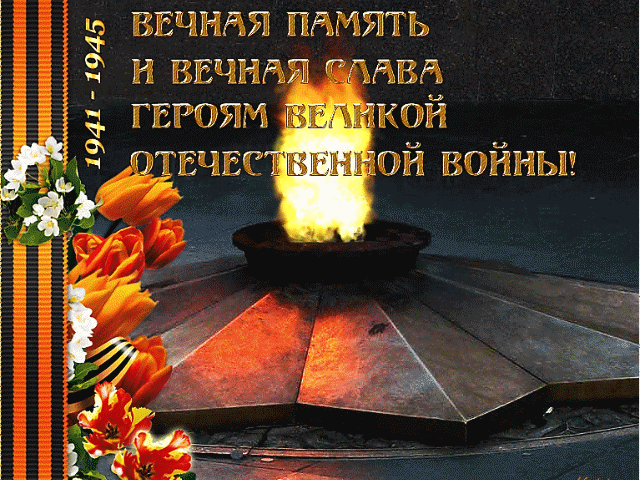 ФИЛЬМОГРАФИЯ
Если дорог тебе твой дом (1967, СССР). Реж. Василий Ордынский, автор сценария — Константин Симонов.
Битва за Москву (1985, СССР, Чехословакия, ГДР, Вьетнам). Реж. Ю. Н. Озеров, в главных ролях: Сталин — Яков Трипольский, Жуков — Михаил Ульянов, Рокоссовский — Александр Голобородько.
Последний резерв ставки (2004, Россия). Реж. Владимир Новиков, автор сценария — Вячеслав Ерохин. Документальный фильм.
До свидания, мальчики / Подольские курсанты (2014, Россия). Главный режиссёр: Сергей Крутин. 16-серийный сериал.
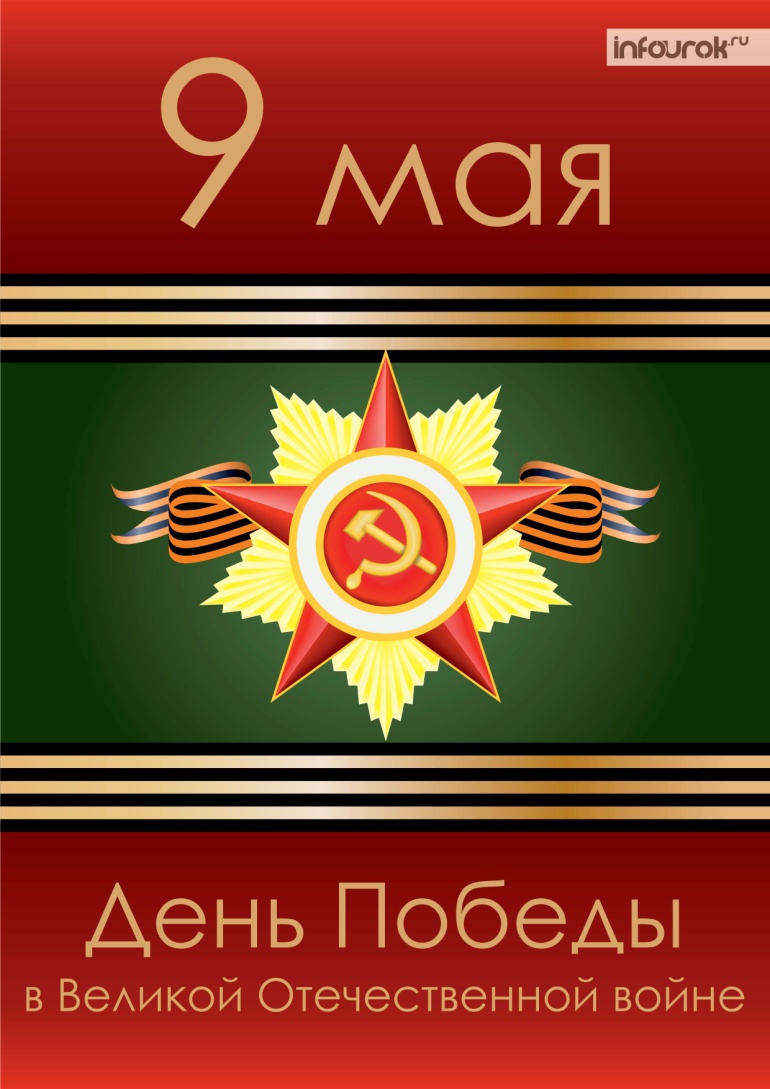 ИСТОЧНИК ИНФОРМАЦИИ:
http://moiarussia.ru/podvig-17-letnih-malchishek-shokiroval-ne/
Не зря в судьбе алеет знамя. 
Не зря на нас надеется страна. 
Священные слова "Москва за нами!« 
Мы помним со времен Бородина